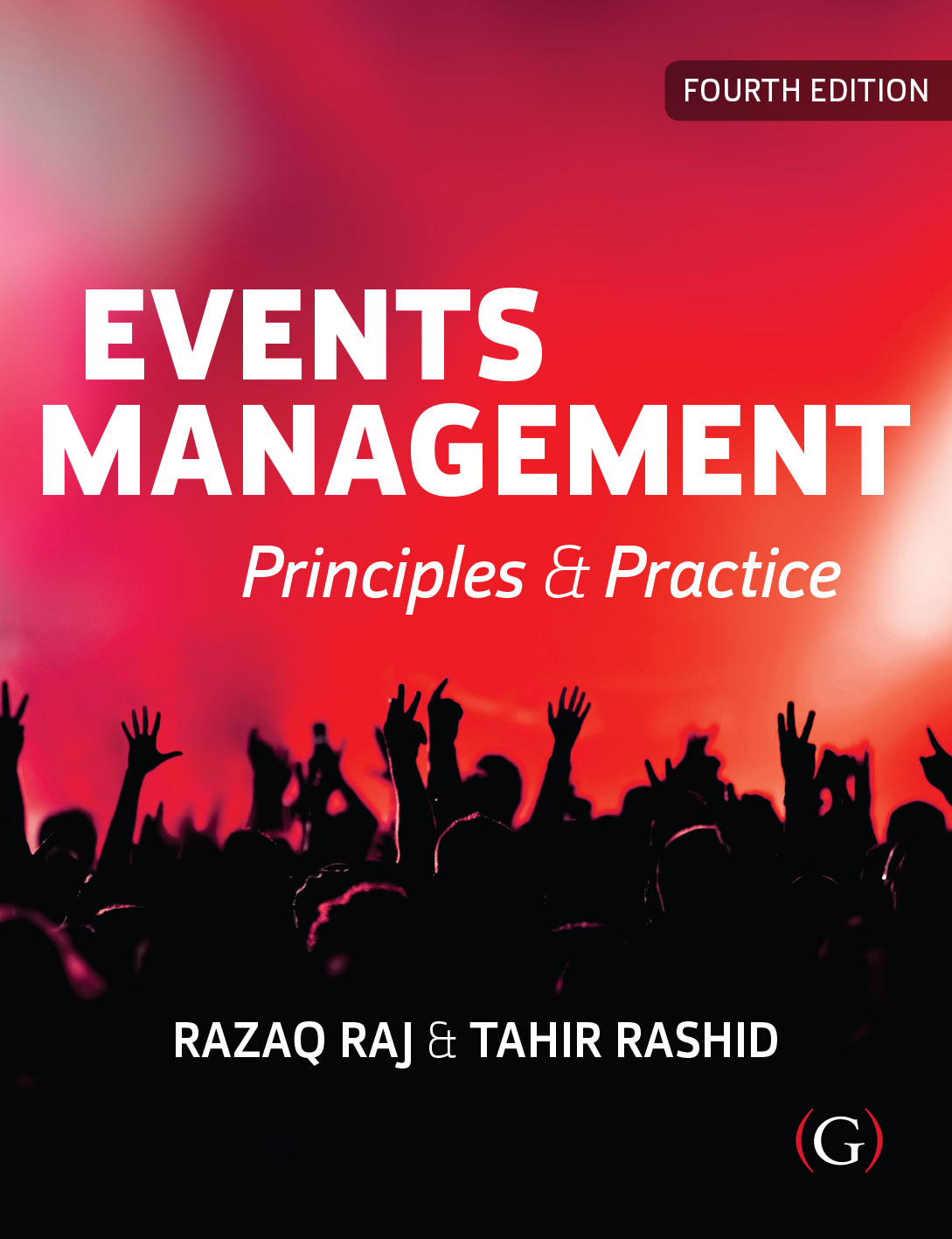 Events Management: Principles & Practice, 4th Edition
By Razaq Raj and Tahir Rashid
Chapter 8Risk Management and Safety
Overview of Risk Assessment Process 
Risk Factors for Events and Festivals
Event Risk Assessment Matrix
Health and Safety
Risk Assessment is developed to protect:
Overview of Risk Assessment Process
What could go wrong
Identify the implications of each risk
Developing a suitable control measures to prevent loss 
Damage or injury at the event and festival
Determine who is affected
Evaluation to control acceptable risks
Risk factors for events and festivals
Adopt international standards 
COVID-19 global pandemic has changed the working conditions and organising sporting, musical, cultural and community events and festivals. 
Risk management plan
Event risk assessment matrix
Severity scale1 = trivial injury2 = moderate injury3 = moderate injury requiring hospital treatment4 = serious injury or death5 = multiple deaths/serious injuries
Likelihood scale1 = very unlikely to occur2 = unlikely, but possible3 = might happen sometime4 = probably will happen5 = certainly will happen
Risk assessment plan should ask following questions.
What can harm to another person during before, during and after the event?
What can cause severe damage to equipment, event/festival site and Temporary and permeant structure?
What can harm the event reputation for future and negative marketing image for attendees?
Risk Assessment Threat Level
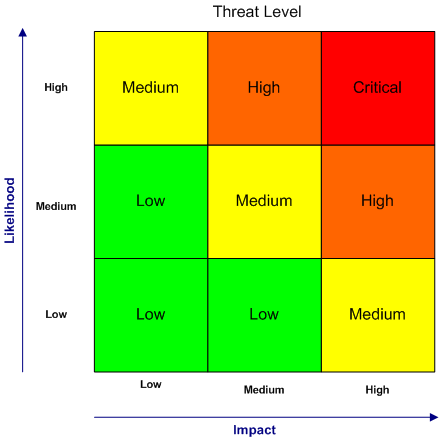 Level Risks
Centers for Disease Control and Prevention guideline for Events and Gatherings during Covid 19: Readiness and Planning Tool (2020)
Health and Safety Guidelines (HSG)
• Health and Safety Policy
• Organising
• Audit Planning and Implementing
• Measuring Performance
• Reviewing Performance
Health and Safety Guidelines (HSG)
Risk 7 Step Process
World Health Organization (WHO) has outlined following COVID-19 guidelines.
Event organizers should establish direct links with local and national public health authorities. 
There should be a nominated liaison person in the organizing team and also one in the designated public health agency. Contact information should be shared, and contacts should be available 24 hours a day.
Regular contact should be maintained throughout the planning period to share information, risk assessments, and plans.
Channels of communication between agencies and organizers and with the public should be agreed in advance.
Summary
Importance of risk assessment and safety regulatory requirements
keep up to date with the risk assessment changes in legislation and regulations
COVID-19 global pandemic has changed the working conditions for organising sporting, musical, cultural and community events and festivals.
Key strategy is to minimise a risk and put measures in place that reduces the risk.
Construct a risk assessment plan
Further Reading
Ahmed, Q. A. and Memish, Z. A. (2020) The cancellation of mass gatherings (MGs)? Decision making in the time of COVID-19 Journal of Travel Medicine and Infectious Disease, https://doi.org/10.1016/j.tmaid.2020.101631
Raj, R. Korstanje, M. and Griffin, K. (2018) Risk and Safety Challenges for Religious Tourism and Events. CABI Publishing, Wallingford.
World Health Organization (WHO) (2020) Key Planning Recommendations for Mass Gatherings in the context of COVID-19. https://www.who.int/publications-detail/key-planning-recommendations-for-mass-gatherings-in-the-context-of-the-current-covid-19-outbreak. (accessed 29/9/2020)